Presentasjon
Kostnader, besparelser og effektivisering ved konkurranse
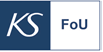 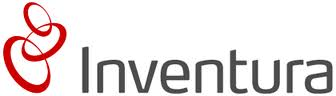 Kort om fou-prosjektet
Formålet har vært å fremskaffe mer kunnskap om:
Hva er innsparingspotensialet ved å gjennomføre konkurranser etter anskaffelsesreglene, 
Herunder kartlegge og kostnadsfeste aktiviteter i en anskaffelsesprosess
Hvordan regelverksendringer kan bidra til mer kostnadseffektive anskaffelser
Prosjektet er gjennomført ved kvalitative intervjuer
40 representanter for innkjøp i kommuner, fylkeskommuner og innkjøpsnettverk er intervjuet
Dokumentanalyser
[Speaker Notes: Kostnadsberegningene for estimater for hva anskaffelsesprosessen koster er gjennomført ved bruk av en forenklet standard kostnadsmodell . Det presiseres at SKM-metoden ikke er en statistisk metode, men en internasjonal anerkjent intervjubasert metode for å kostnadsfeste administrative kostnader for virksomheter, herunder kommuner/fylkeskommuner, i etterlevelse av et regelverk. Kostnadsberegningene tar utgangspunkt i kartlagte aktiviteter i en åpen anbudskonkurranse og konkurranse med forhandlinger, og vil gi noen gjennomsnittsbetraktninger for hva en anskaffelsesprosess koster.]
Aktiviteter I anskaffelsesprosessen
Flertallet av kommuner og fylkeskommuner har samarbeid, eller er med i ett eller flere innkjøpsnettverk
Kun 9 kommuner/fylkeskommuner eller innkjøpsnettverk av 40 har en politisk og administrativ vedtatt innkjøpsstrategi
9 kommuner/fylkeskommuner og innkjøpsnettverk av 40 oppgir at de benytter seg av konkurransegjennomføringsverktøy (KGV) eller E-handelssystem
I snitt gjennomføres det 25 anskaffelser årlig i kommunesektoren (inkl. anskaffelser under nasjonal terskelverdi og under/over EØS-terskelverdi)
[Speaker Notes: Små kommuner (0-5000 innbyggere) har i mindre grad egne innkjøpssjef-/rådgiver
I mellomstore kommuner (5001-15 000) har et mindretall egen innkjøpsavdeling med innkjøpsleder. Flertallet har derimot innkjøpsrådgiver/innkjøpskoordinator
Store kommuner (over 25 000 innbyggere) har som regel en innkjøpssjef/innkjøpsrådgiver i 100 prosent stilling]
Aktiviteter I anskaffelsesprosessen
Anskaffelsesprosessen er delt i tre faser; forberedelsesfasen, gjennomføringsfasen og oppfølgingsfasen.
Kommunesektoren prioriterer tids- og ressursmessig gjennomføringsfasen
Manglende innkjøpsstrategi medfører manglende politisk og administrativ forankring av innkjøpsarbeidet
Kommunesektoren prioriterer og gjennomfører i liten grad markedsundersøkelser 
Forklares med usikkerhet i handlingsrommet for hva regelverket tillater av kommunikasjon med tilbydere
Kommunesektorer vurderer de mangler gode rutiner og verktøy i kontraktsoppfølgingen
[Speaker Notes: Forberedelsesfasen består av tre faser, politiske valg, behovsdefinering og markedsundersøkelse.
Funn viser at denne fasen i mindre grad prioriteres, men kommunesektoren ønsker å bruke mer tid på denne fasen, og særlig markedsundersøkelser. 
Gjennomføringsfasen består av to faser, kunngjøringsfasen og evalueringsfasen
Funn viser at det er denne fasen kommunesektoren bruker mest tid på, og hvor kunngjøringsfasen vurderes som mest tidkrevende
Oppfølgingsfasen består av to faser, implementeringsfasen og oppfølgingsfasen
Denne fasen prioriteres i mindre grad, og oppleves som utfordrende
Kommunesektoren ønsker å prioritere denne fasen mer, særlig knyttet til oppfølging av kontrakter, leverandører og faktura]
Tidsbruk i anskaffelsesprosessen
Innkjøpsnettverk har høyest tidsbruk per anskaffelsesprosess, fylkeskommuner lavest tidsbruk
I snitt har konkurranse med forhandling mellom 10-11 % høyere tidsbruk sammenlignet med åpen anbudskonkurranse
Kommunene oppgir lik tidsbruk på anskaffelser under nasjonal terskelverdi som under EØS-terskelverdi
Dette vurderes som uforholdsmessig høyt, og tyder på manglende innkjøpskompetanse og kunnskap om anskaffelsesreglene
Størst tidsbruk er knyttet til anskaffelser av helse- og omsorgstjenester. I snitt brukes det 520 timer per anskaffelse
[Speaker Notes: Tidsbruk per anskaffelse varierer etter type konkurranse, og etter anskaffelsens verdi. Tidsanslagene viser at kommunene bruker 244 timer og 275 timer på henholdsvis en åpen anbudskonkurranse og konkurranse med forhandling under EØS-terskelverdi. Tilsvarende bruker fylkeskommuner 224 timer og 257 timer. Innkjøpsnettverk bruker 307 timer og 337 timer. I anskaffelser over EØS-terskelverdi bruker kommuner 261 timer per anskaffelse, fylkeskommuner bruker 228 timer, mens innkjøpsnettverk bruker 383 timer per anskaffelse. Dette forklares med Bedre innkjøpskompetanse, prioriterte ressurser og flere involverte i brukergrupper. 
Prosjektet har også hatt et fokus på konkurranseeksponering av tjenester innenfor helse- og omsorgssektoren. Tidsanslag viser at det i snitt brukes 520 timer per anskaffelse innenfor denne sektoren.]
Antall kunngjøringer og kostnader
Anskaffelsesprosessen koster kommunesektoren ca 1,3 mrd kroner årlig
Estimat tilsier at det i årlig gjennomføres ca. 11 000 anskaffelser i kommunesektoren
Anskaffelser av helse- og omsorgstjenester og bygg- og anlegg har en større kostnad per anskaffelse sammenlignet med andre vare/tjenesteanskaffelser
[Speaker Notes: Kostnadsestimatene viser at anskaffelsesprosessene koster kommunesektoren nesten 1,3 mrd kroner årlig. Det legges til grunn at det gjennomføres nesten 11 000 anskaffelser årlig. Kostnadsestimatene viser at anskaffelser av helse- og omsorgstjenester og bygg- og anlegg har en større kostnad per anskaffelse sammenlignet med resten av kommunesektoren.  Dette skyldes mer omfattende beskrivelser og utforming av konkurransegrunnlag, samt flere involverte medarbeidere med høy lønnskostnad. 

I snitt gjennomføres det 25 årlige anskaffelser i hver kommune/fylkeskommune (basert på snitt av antall anskaffelser om informantene har oppgitt at de gjennomfører årlig i denne undersøkelsen). Om lag halvparten sies å være under nasjonal terskelverdi, noe som tilsvarer 13 anskaffelser. Dette gir 5811 anskaffelser under nasjonal terskelverdi. Totalt får vi et estimat på nesten 11 000 anskaffelser, inkludert ca 5400 offentlige kunngjøringer (basert på statistikk fra Doffin).]
Hva er besparelser ved bruk av konkurranse for kjøp av varer og tjenester?
Kommunesektoren kjøpte varer og tjenester for 75 milliarder kroner i 2011
Rapport for EU-kommisjonen konkluderer med at konkurranser kan gi besparelser på 1 % prisreduksjon per tilbyder
I Norge er det i snitt 4 tilbydere per konkurranse
Kommunesektoren kan ha oppnådd potensielt besparelser på 1,7 milliarder kroner i 2011, inkludert estimerte kostnader for anskaffelsesprosessen
[Speaker Notes: Det finnes per i dag ingen gode estimat på hva de reelle besparelsene for kommunesektoren er ved å gjennomføre konkurranser. Kostnadsbesparelser på flere titalls prosent kan oppnås i enkelte anskaffelser. I andre anskaffelser kan besparelsen være null. Besparelsespotensialet vil også kunne variere fra sektor til sektor. Analyser av besparelser ved konkurranseutsetting av helse- og sosialtjenester, eksempelvis drift av sykehjem konkluderer med til dels betydelig besparelsespotensial.  Potensialt skyldes bl.a. reduserte lønns- og pensjonsutgifter, noe som ikke uten videre er ønskelig av politiske og/eller ideologiske grunner. Ved aggregering av tall/funn er det til dels betydelig usikkerhet. Det er videre utfordringer og usikkerhet knyttet til sannsynlige forskjeller mellom konkurranseeksponering og konkurranseutsettingsprosesser.
I et forsøk på å estimere mulig besparelser, velger vi å ta utgangspunkt i en rapport for EU-kommisjonen hvor det konkluderes med at konkurranser kan gi besparelser på1 % prisreduksjon per tilbyder. Dette nivået på besparelser er etter vår vurdering nøkternt og noe vi basert på egne erfaringer kan slutte oss til. I Norge er det i snitt 4 tilbydere per konkurranse, noe som vil tilsvare 4 % i prisreduksjon. Kommunesektoren kjøpte inn varer og tjenester for 75 milliarder kroner i 2011. Dette betyr at kommuneforvaltningen potensielt kan oppnå besparelser på 3 milliarder kroner. Inkluderes estimerte kostnader for anskaffelsesprosessen (1,3 mrd kroner), gir dette en potensiell besparelse på 1,7 milliarder kroner.]
Hva er innsparingspotensial ved konkurranseutsetting?
Konkurranseutsetting kan gi besparelser for kommunesektoren
Svært vanskelig å anslå innsparingspotensial
Innsparingspotensial vil være noe mer enn 4% (jf. forrige besparelser ved konkurranse)
Konkurranseutsetting har en større kompleksitet i anskaffelsesprosessen
Kompleksitet i form av kostnader til bygg, kompetanse og kvalitet og pensjonskostnader
En vurdering av økonomisk gevinst ved konkurranseutsetting krever et eget studie, hvor alle faktorer belyses før en endelig konklusjon kan fremmes
[Speaker Notes: Konkurranseutsetting kan gi økonomiske besparelser for kommunesektoren. Det viser vår gjennomgang i avsnitt 6.5 med utgangspunkt i Oslo kommune. Men, hvor stort innsparingspotensialet er vil vi være svært forsiktige med å anslå. Vi har den oppfatning at innsparingspotensialet ved konkurranseutsetting vil være noe mer enn 4 %, slik vi peker på i avsnitt 6.4.1, men det er svært vanskelig å si hvor mye mer. Dette er fordi konkurranseutsetting har en mye større kompleksitet i anskaffelsen. Denne kompleksiteten pekes det på i avsnitt 6.5. En rekke hensyn må tas hensyn til i vurdering av hva som kan være besparelser, blant annet knyttet til kostnader til bygg. I tillegg pekes det på en viktig årsak til besparelser som er knyttet til pensjonsutgifter. Kommunesektoren har en ytelsesbasert pensjonsordning. De kommersielle leverandørene av sykehjemsdrift har en innskuddsbasert pensjonsordning. Kostnadene ved de to pensjonsordningene er svært forskjellig for arbeidsgiveren.
 
Likevel er det liten tvil om at det er en økonomisk besparelse ved å konkurranseutsette sykehjemsdrift, og at det er en innsparingspotensial hvis alt kjøpes privat. Dette er imidlertid ikke realistisk eller ønskelig at alle tjenster konkurranseutsettes, og konkurranseutsetting av alt ikke er et alternativ. Det er nødvendig at det offentlige selv tjenesteutfører blant annet for å
 
Kunne være et korrektiv mht. prisnivå
Kunne være et korrektiv ift. tjenestekvalitet og bidra til videre utvikling
For å kunne være en god bestiller - krevende kunde, må en ha spisskompetanse også på tjenesteutførelsen
 
En vurdering av økonomisk gevinst ved konkurranseutsetting krever et eget og grundig studie, hvor alle faktorer belyses før en endelig konklusjon kan fremmes.]
Men…
Besparelsesnivået for kommunesektoren er vanskelig å tallfeste
Kommunesektoren har liten kunnskap og bevissthet om hvor mye den sparer ved å gå ut i konkurranse
Faktorer som kan påvirke nivået på besparelser er:
konsentrasjon av volumer
optimaliserte og valg av riktig spesifikasjon
aktiv bruk av markedskompetanse og «kjøpe/lage» analyser
innkjøpskompetanse i anskaffelsesprosessen
antall ganger og med hvilken hyppighet man har forespurt i markedet tidligere
[Speaker Notes: Besparelser for kommunesektoren er vanskelig å tallfeste. Et viktig funn i rapporten er at kommunesektoren selv har liten kunnskap om hvor mye den sparer ved å gå ut i konkurranse. Videre er det lite fokus i sektoren på å kartlegge hvilke faktiske besparelser som oppnås gjennom konkurranse.]
Metode for beregning av innsparingspotensialet
Direkte effekter kan beregnes som:
Besparelser = Pris effekt + Volum effekt + Verdiskapning + Kostnader for anskaffelsesprosess
Beregning av priseffekt: 
(Gammel pris-ny pris) * volum
Beregning av volumeffekt:
	(Gammelt volum – nytt volum) * gammel 	pris
[Speaker Notes: Grunnlag for beregninger er en baseline som gir utgangspunktet for beregning og måling av effekter
Ved måling av besparelser skiller man vanligvis mellom direkte og indirekte effekter
Direkte effekter: kostnadseffekter eller verdiskapning som er et resultat av en gjennomført anskaffelsesprosess
Indirekte effekter: andre effekter enn dem som påvirker innkjøpskostnader eller interne kostnader, eksempelvis effektivisering av fakturahåndtering
Her må også kostnader per anskaffelsesprosess inluderes]
Hva kan gi økte besparelser I kommunesektoren?
Besparelser i form av reduksjon av innkjøpskostnader 
Lavere pris, redusert volum, forbedrede kommersielle betingelser. 
Besparelser i form av prosesskostnader
Tid per aktivitet, ressursbruk og samlet tid for gjennomføring av hele anskaffelsesprosessen
Kartlagte aktiviteter anses som et minimum for å oppnå tilstrekkelig kvalitet i anskaffelsesprosessen
En økning tidsbruk på 30 % per anskaffelse vurderes å gi en bedre kvalitativ prosess
For anskaffelser over nasjonal terskelverdi/under EØS-terskelverdi og over EØS-terskelverdi
[Speaker Notes: De aktiviteter som er kartlagt i undersøkelsen bør anses som et minimum for å oppnå tilstrekkelig kvalitet i anskaffelsesprosessen og dermed hente ut potensielle gevinster. Dette innebærer at ingen av de aktivitetene som gjennomføres i dag vurderes som overflødige av kommunesektoren. Funn tyder derimot på at det er aktiviteter som bør gjennomføres grundigere og med større fokus for å sikre tilstrekkelig kvalitet i anskaffelsesprosessen. En økning i tidsbruk på 30 % per anskaffelse, for anskaffelser over nasjonal terskel og under og over EØS-terskelverdi, vurderes å gi en bedre kvalitativ prosess, som igjen kan føre til reduserte innkjøpskostnader. Dette innebærer imidlertid en høyere transaksjonskostnad for anskaffelsesprosesser, og utgjør ca 1 mrd kroner totalt sett. Det er likevel en forventning at økt tidsbruk i gjennomføringen av en anskaffelsesprosess vil medføre en bedre kvalitativ prosess som kan gi både lavere pris og/eller bedre kvalitet. Sett i sammenheng med betydning av økt kompetanse, betydning av en innkjøpsstrategi og innkjøpsfaglige ressurser til å følge opp kontrakter, er det en forventning om at det ligger et større besparelsespotensiale enn de 2,1 mrd som kan tas ut med dagens ressursbruk i anskaffelsesprosessen. Imidlertid har vi i denne rapporten ikke grunnlag for å si hvor stort besparelsespotensial dette kan utgjøre.

.]
Andre faktorer som kan bidrar til besparelser
Bruk av tverrfaglige innkjøpsteam og innkjøpsnettverk
Bruk av standardmaler, veiledere
Bruk av e-handelssystem, konkurransegjennomføringsverktøy (KGV) og kontraktsoppfølgingsverktøy (KOV)
Gjennomføring av leverandørmarkedsanalyser
Økt leverandør/markedskommunikasjon
Rutiner i innkjøpsreglement og innkjøpsstrategi
God kontrakts- og leverandøroppfølging
Gjennomføring av prosedyre konkurranse med forhandling som gir muligheter for avklaringer og presiseringer
[Speaker Notes: Følgende faktorer vurderes til å også påvirke hva som kan bidra til økonomiske besparelser for kommunesektoren ved gjennomføring av konkurranser.]
Hindrer anskaffelsesregelverket maksimale effektiviseringsgevinster?
Kommunesektoren vurderer det som like tidkrevende å gjennomføre anskaffelser under nasjonal terskelverdi og under EØS-terskelverdi
Vurderes at dette ikke skyldes regelverket, men manglende kunnskap og kompetanse om anskaffelsesregelverket
Kommunesektoren velger å følge et strengere regelverk for anskaffelser under nasjonal terskelverdi enn nødvendig
Tyder på at kommunesektoren ikke nødvendigvis følger intensjonene med regelverket
Bedre kompetanse til å gjennomføre gode og effektive anskaffelser under nasjonal terskelverdi vil potensielt kunne gi en innsparing i transaksjonskostnadene til anskaffelsesprosessen
[Speaker Notes: Funn i undersøkelsen viser at kommunesektoren vurderer det som like tid- og kostnadskrevende å gjennomføre anskaffelser med verdi under nasjonal terskelverdi som under EØS-terskelverdi. Vår vurdering er at dette ikke nødvendigvis skyldes anskaffelsesregelverket i seg selv, men kunnskap og kompetanse om regelverket. I følge informantene vurderes det å være et større fokus på anskaffelser etter FOA del II enn del I. Samtidig er kommunesektoren opptatt av ikke å gjøre feil i anskaffelsesprosessene og minske risiko å bli «tatt» for brudd på regelverket. Kommunesektoren velger å følge et strengere regelverk for anskaffelser under nasjonal terskelverdi enn det som er nødvendig. Dette kan tyde på at kommunesektoren ikke nødvendigvis følger intensjonene med regelverket.]
Fortsettelse…
Undersøkelsen peker på andre forhold som kommunesektoren vurderer å være kostnadsdrivere ved gjennomføring av konkurranser:
Manglende forankring av innkjøp på politisk og administrativt nivå i kommunesektoren
Svak/manglende strategi gjør at sektoren ikke har utarbeidet mål for innkjøpene
Mangel på innkjøpsfaglig kompetanse og ressurser
Kunnskap og kompetanse om anskaffelsesregelverket
Kunnskap og kompetanse om anbudsprosedyrer
[Speaker Notes: For det første har manglende forankring av innkjøp og innkjøpsstrategi betydning for hvordan innkjøp og offentlig anskaffelser prioriteres. Svak/manglende strategi gjør at sektoren ikke har utarbeidet mål for innkjøpene, og de har heller ikke insentiver til å gjennomføre gode og kostnadseffektive anskaffelser.

Innkjøpsfaglig kompetanse og ressurser har også stor betydning for hvor mye tid kommunene bruker på anskaffelsesprosessen. Undersøkelsen viser at små og (til dels) mellomstore kommuner har færre innkjøpsfaglige ressurser og færre muligheter til å drive kompetansebygging sammenlignet med store kommuner og innkjøpsnettverk. Kompetanse og ressurstilgang har også betydning for hvilke anbudsprosedyrer som velges. Lav regelverkskompetanse oppgis som forklaring for hvorfor kommunesektoren velger å ikke gjennomføre forhandlinger og markedsundersøkelser.]
Hovedfunn
Kommuneforvaltningen kjøper varer og tjenester til kommunal velferd etter anskaffelsesregelverket for 75 mrd kroner årlig  
Estimert besparelser på 3 milliarder kroner på å bruke konkurranse etter anskaffelsesregelverket 
Kostnadene med å gjennomføre anskaffelser er kartlagt til om lag 1,3 mrd kroner årlig 
Kommunesektoren har netto spart ca 1,7 milliarder på bruk av konkurranse etter anskaffelsesregelverket innen kommunal velferd
[Speaker Notes: 75 milliarder er hva norske kommuner og fylkeskommuner brukte på kjøp av varer og tjenester i 2011 i følge Nasjonalregnskapet.  
Besparelsen er estimert ut fra antall tilbydere som i snitt levere et tilbud og en estimert besparelse per tilbyder. I Norge er det i snitt 4 tilbydere per konkurranse, og hvor det estimeres en besparelse på 1 % prisreduksjon per tilbyder. 4% av 75 milliarder gir 3 milliarder kroner i besparelse ved bruk av konkurranse. 
Kostnadsberegningen tar utgangspunkt i et gjennomsnittstall over antall timer det tar å gjennomføre en anskaffelsesprosess, fra forberedelse til kontraktsoppfølging, et gjennomsnittstall på antall involverte medarbeidere og deres lønnskostnader. Til grunnlag for beregningene ligger det også et estimat over antall offentlige anskaffelser i kommunesektoren. Dette er estimert til nesten 11 000 årlige anskaffelser, og inkluderer anskaffelser under nasjonal terskelverdi og under/over EØS-terskelverdi.]
Mer kan spares med enklere regelverk og økt innkjøpskapasitet
Forenkling av regelverket
FOA del II i form av redusert kompleksitet og rigiditet 
Formalisering og tydeliggjøring av lovlig leverandør- og markedsdialog 
Økt kapasitet og kompetanse til innkjøp 
Flere innkjøpsfaglige ressurser for særlig å sikre god kontrakts- og leverandøroppfølging
Økt kompetanse om gjennomføring av en anskaffelsesprosess
Økt kompetanse om anskaffelsesregelverket, spesielt om regelverket knyttet til anskaffelser under nasjonal terskelverdi
[Speaker Notes: Forenkling i regelverket er rettet mot myndigheter. Forenkling  av del II kan innebære å ta bort og forenkle en del av prosedyrebestemmelsene i del II. Når det gjelder rigiditet kan dette innebære utvidet adgang til å rette opp feil og mangler ved tilbud. Kommunesektoren peker også på at regelverket oppleves som utydelig i forhold til hvilke muligheter kommunesektoren har for dialog i forkant av en konkurranse i markedet før de bryter anskaffelsesregelverket. Bedre dialog med markedet i forkant av konkurranser kan bidra til en spissing av beskrivelser i konkurransegrunnlag for hva som skal etterspørres. Samtidig kan god dialog sikre at kommunesektoren etterspør hva som faktisk finnes i markedet. 

Økt kapasitet og kompetanse til innkjøp retter seg mot medlemmene i kommunesektoren. Dette betyr flere innkjøpsfaglige ressurser i kommunene som arbeider med offentlige anskaffelser og innkjøpsrutiner. Og særlig pekes det på et behov for flere innkjøpsfaglige ressurser for å sikre gode rutiner for kontrakts- og leverandøroppfølging. 
Det er også behov for bedre kompetanse om offentlige innkjøp, anskaffelsesregelverket og gode anskaffelsesprosesser. Kommunesektoren peker blant annet på et behov for bedre kompetanse i bruk av forhandlinger som en anbudsprosedyre.  
Kommunesektoren har en forventning om at flere innkjøpsfaglige ressurser og bedre kompetanse om offentlige innkjøp vil bidra til en bedre kvalitativ anskaffelsesprosess, bedre og grundigere kontraktsoppfølging, som vil kunne føre til økonomiske besparelser.]